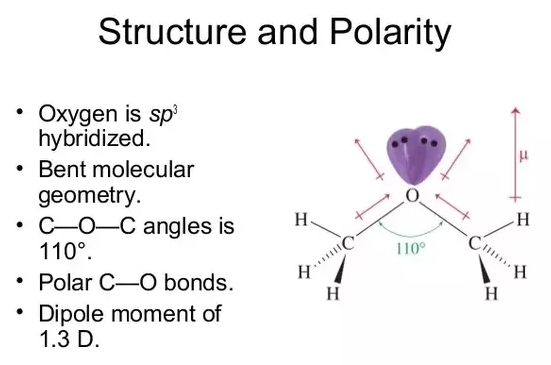 Polarita molekuly, dipólový moment
Dipolový moment molekuly =  vektorový součet všech vazebných dipolů.  Může být nulový, i v případě nenulových vazebných dipolů které se navzájem kompenzují (např. SF6, SiF4, CF4, …)
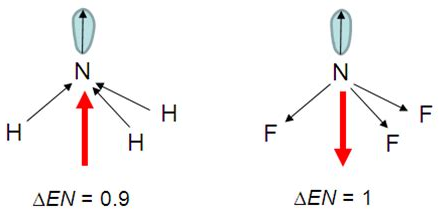 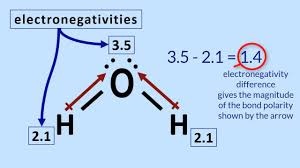 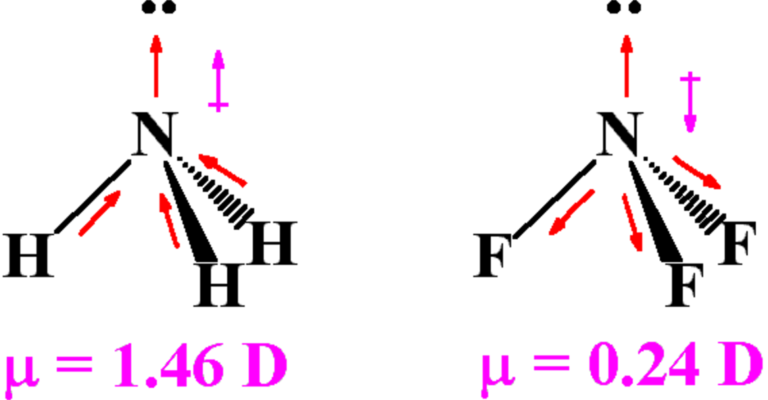 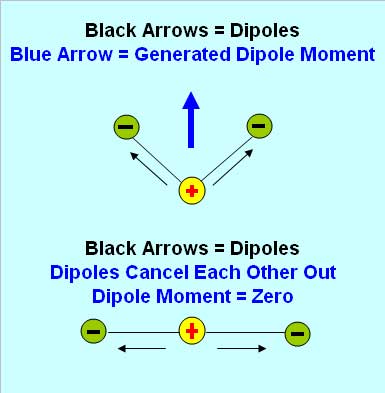 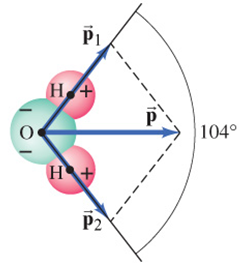 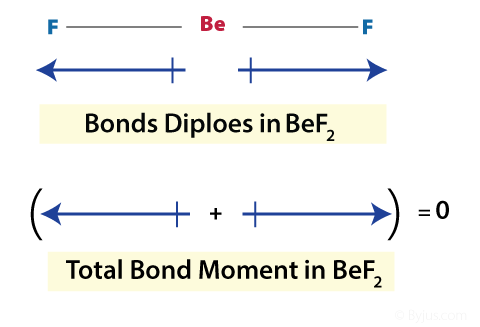 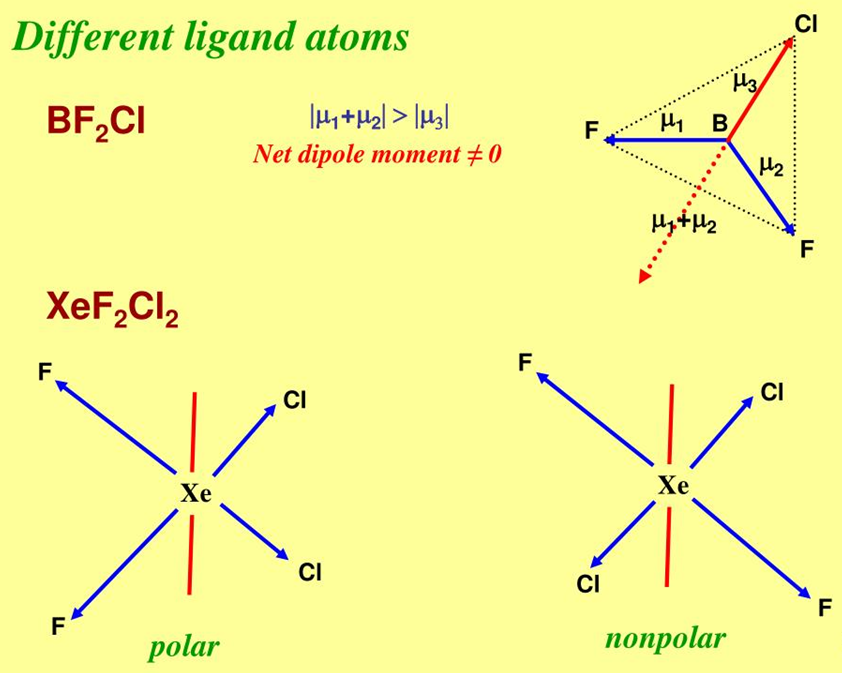 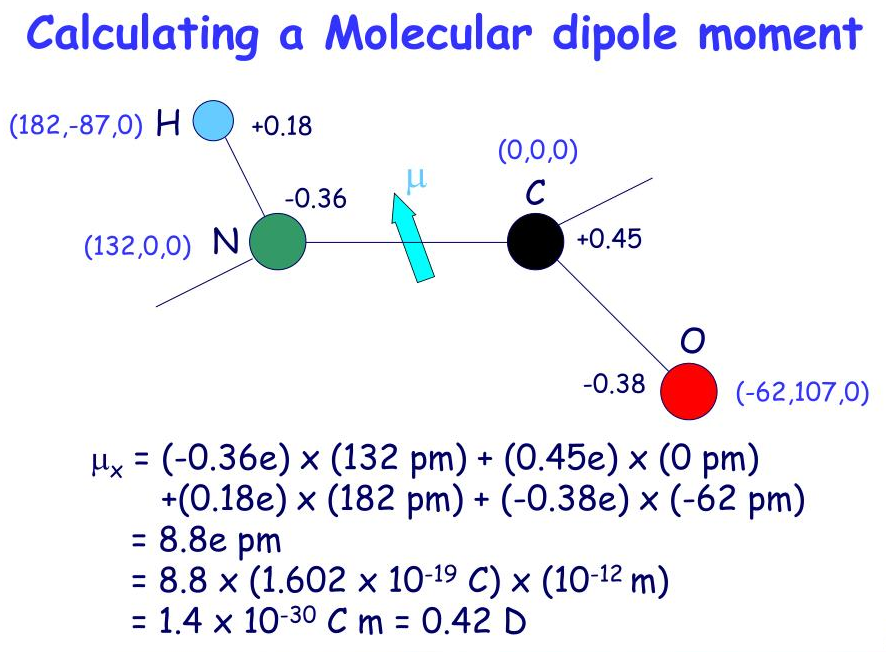 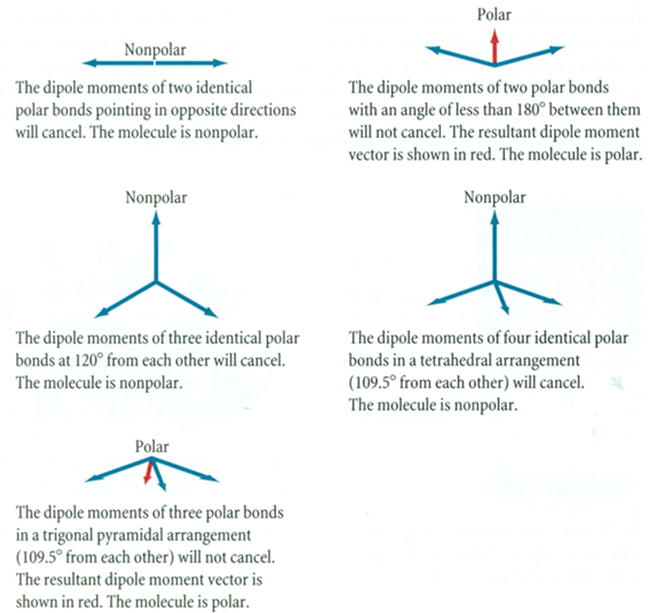 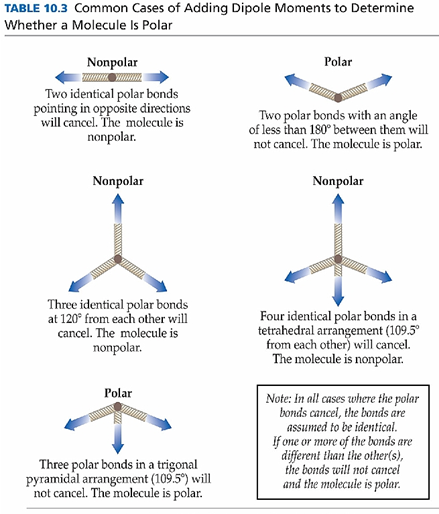 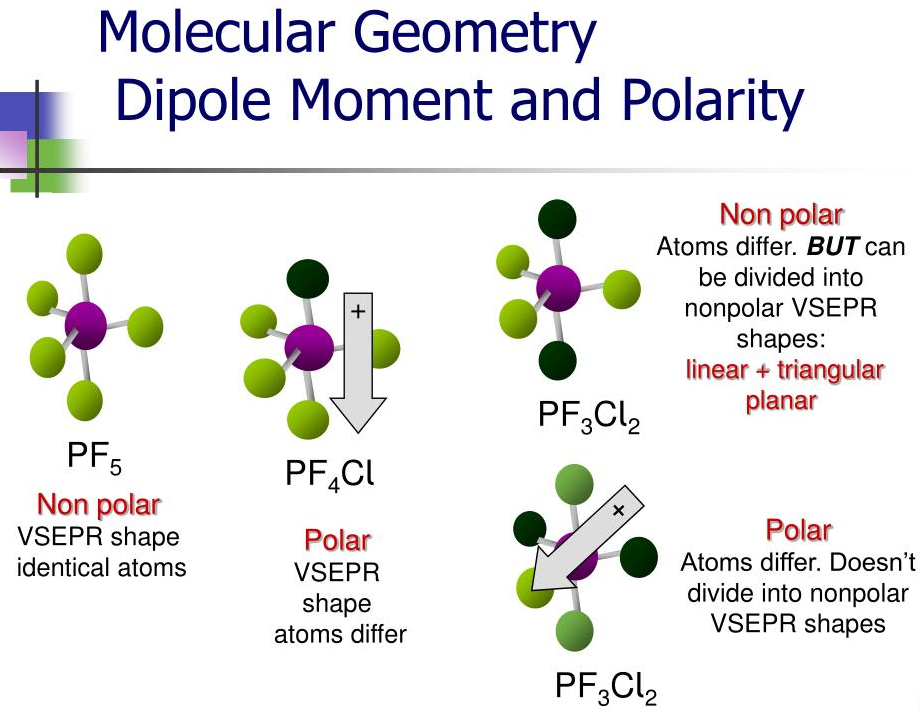 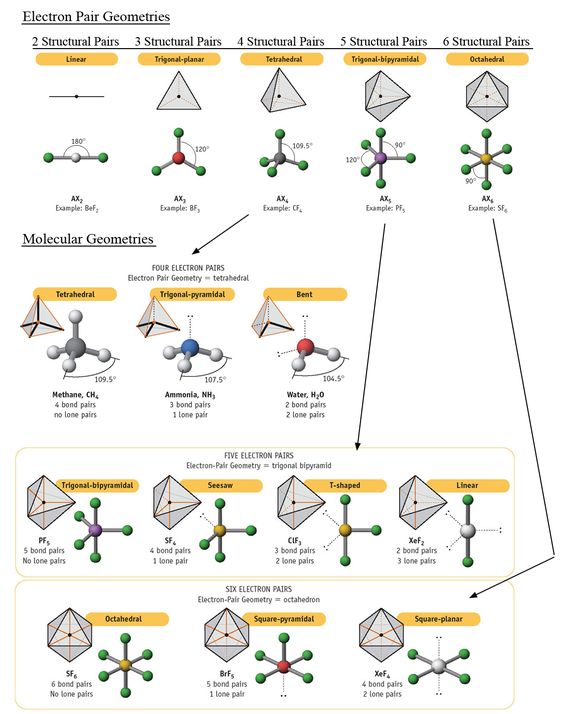 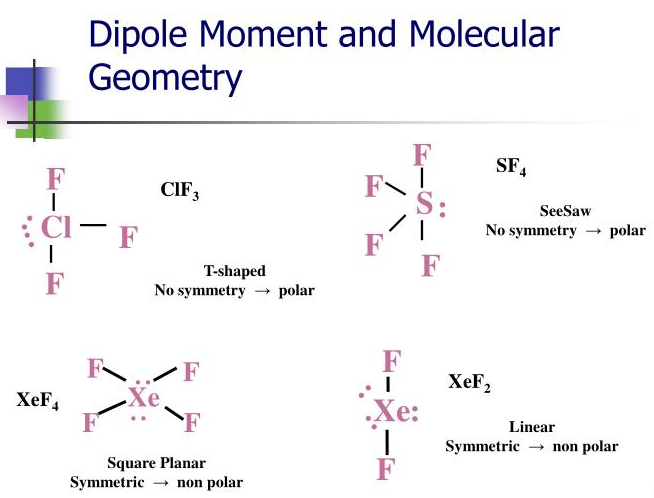 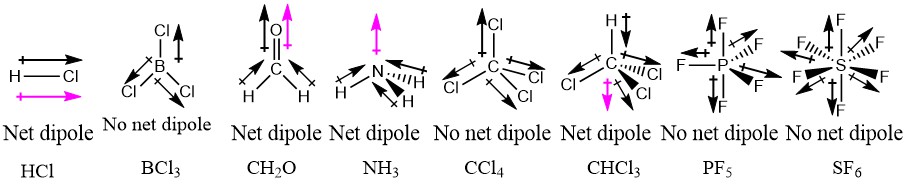 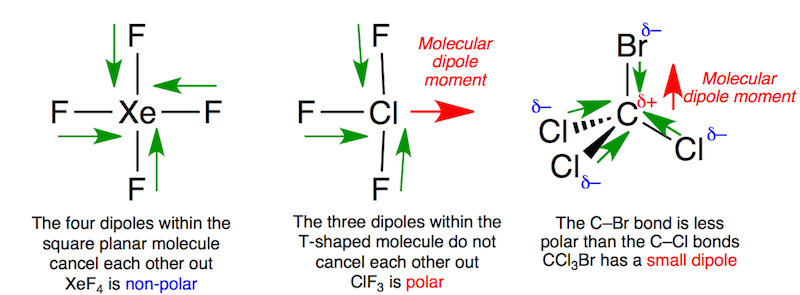 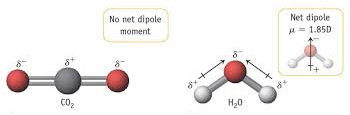 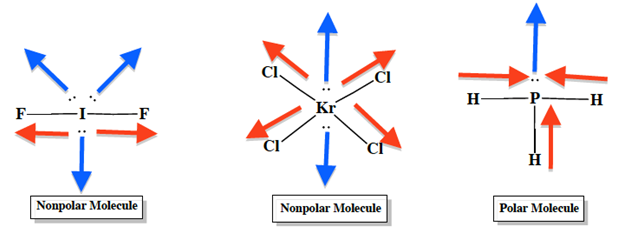 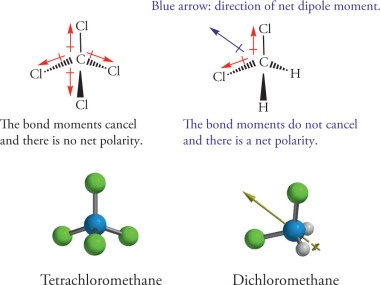 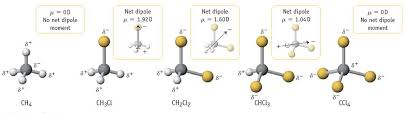 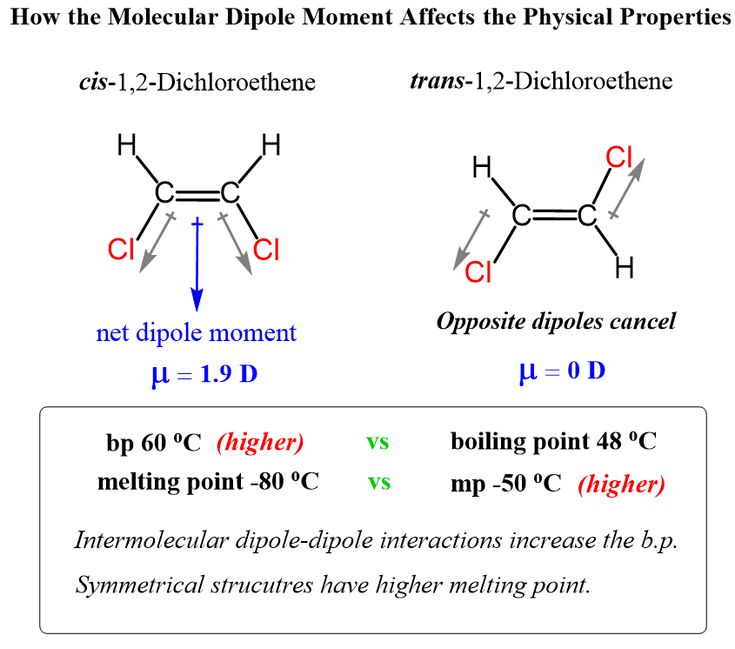 Proč jsou molekuly CO2, BF3, CCl4, PF5, SF6 nepolární ?
NH3 je polární, ale BF3 je nepolární. Proč?
Která z těchto molekul je polární ?  
SiF4 
XeF4  
BF3  
SF4
Která z molekul BF3, NH3 a H2O má nulový dipólový moment ?
Která z molekul CO2, BeCl2, ICl4- a SF6 má nulový dipólový moment ?
Proč má molekula BeH2 nulový dipól, přestože je vazba Be-H polární ?
Molekula H2O má nenulový dipólový moment a molekula BeF2 má nulový dipólový moment protože  
Molekula H2O má lineární tvar, zatímco molekula BeF2 je lomená.
Molekula BeF2 má lineární tvar, zatímco molekula H2O je lomená.
fluor má vyšší elektronegativitu než kyslík.  
beryllium má vyšší elektronegativitu než kyslík.
Dipólový moment molekuly CO2 je nulový, zatímco u molekuly SO2 je dipólový moment nenulový. Proč?